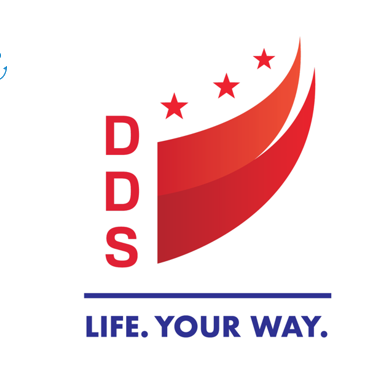 RSA Provider Meeting
Friday, November 12, 2021
11AM – 12:30 PM
Agenda
Provider Performance Report Card
Protocols for Provider Issue Resolution
Outstanding Authorizations (over 45 days)
Report Submission Refresher 
Provider RSA PO (Grant Funds & Period of Performance)
Contractor Performance Evaluations
Q & A
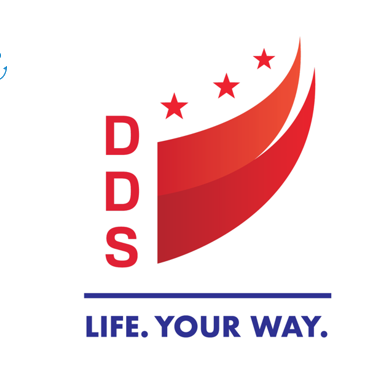 [Speaker Notes: Angela Spinella]
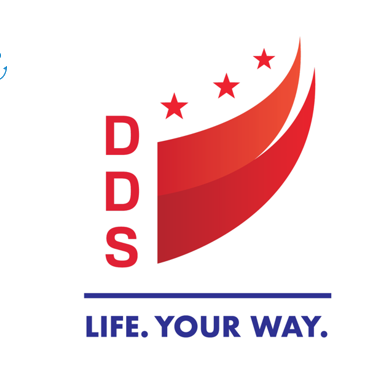 Provider Performance Report (Report Card)
In efforts to ensure that people seeking services from RSA have the opportunity to make an informed choice regarding service delivery, processes are being finalized on the development of a Provider Performance Report
As various metrics can be used to assess the quality and efficiency of services offered by RSA providers,  performance data is being aggregated that will provide insight into, services offered, service outcomes and customer satisfaction; along with key metrics as they pertain to provider performance/accountability as noted during quality assurance observations and adherence to mandates of the Human Care Agreements (HCAs)
[Speaker Notes: Angela Spinella]
Provider Performance Report (Report Card)
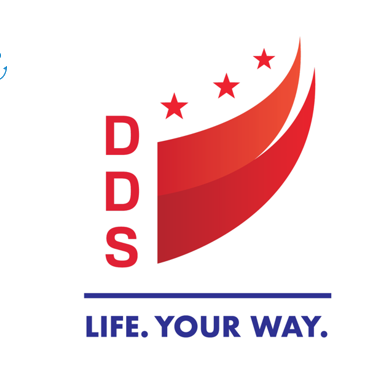 [Speaker Notes: Charlotte Roberts]
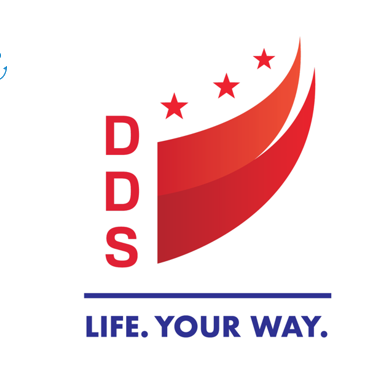 Outstanding Authorizations (over 45 days)
45 Days Aged
VR counselors will review outstanding authorizations 45 days and older to ensure services are rendered, work with the CA to ensure provider invoices are submitted, and partner with DDS’s Business Services Unit for prompt payment processing.
To ensure providers are aware of their outstanding authorizations, your Contract Administrator will send out monthly email reminders listing all “unused” authorizations and those authorizations that have a “remaining balance” that may need to be either invoiced or de-obligated. 
Within seven days, Providers should review the outstanding authorization listing and provide comments if services were rendered, will be invoiced, or if the remaining balance can be zeroed out. 
If we complete this exercise monthly, closing the fiscal year will be easier for all parties, and
RSA can ensure your payments are processed within the current fiscal year.
[Speaker Notes: Business Services Unit]
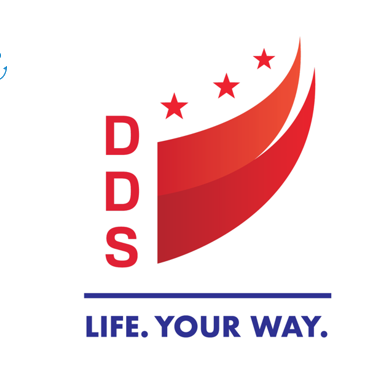 Protocols for Provider Issue Resolution
[Speaker Notes: Business Services Unit]
Report Submission Refresher
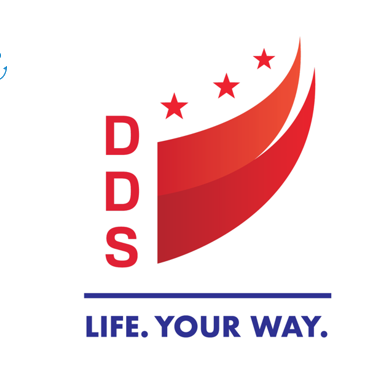 Where do I send reports?
ddsrsa.reports@dc.gov

Reports sent outside of this inbox and the format outlined will not be accepted.
[Speaker Notes: Business Services Unit]
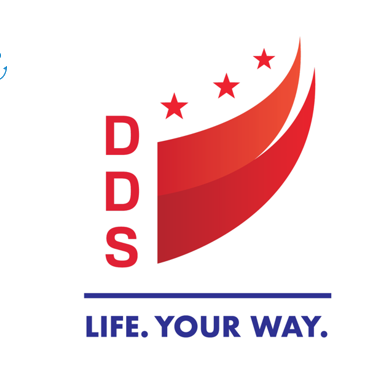 How do I submit reports?
Label the file that contains the report in the following format:
Client first initial.last name-report title
J.Doe-ISAR & PCEP
J. Doe- JD 30 Day, J. Doe- JD 60 Day, J. Doe JD 90 Day, J. Doe Over 90 Day (insert month)
J. Doe- Placement Information
J. Doe- Job Stabilization
J. Doe- Closure
Body of the email must contain list of clients with reports attached: first and last name, with DOB
[Speaker Notes: Business Services Unit]
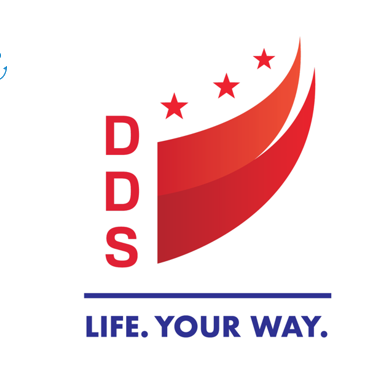 Submission/Approval Process
[Speaker Notes: Business Services Unit]
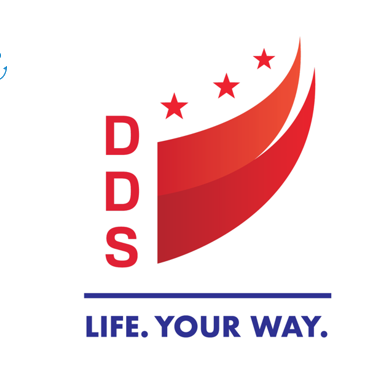 Invoicing
Invoices should be submitted only after the reports have been submitted and approved by the VR Counselor.
Invoices submitted for reports prior to receiving VR Counselor approval will be rejected
Remember:
5 business day window for approval for Job Placement and Supported Employment service-related reports
7 business day window for approval for Evidence Based Supported Employment service-related reports
[Speaker Notes: Business Services Unit]
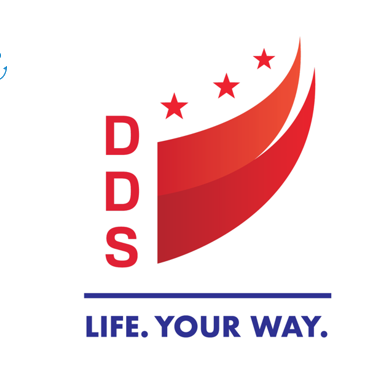 Provider RSA PO (Grant Funds & Period of Performance)
[Speaker Notes: Business Services Unit]
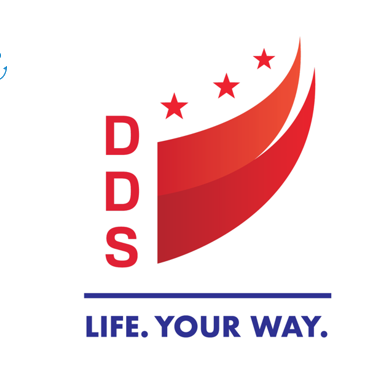 Contractor Performance Evaluations
[Speaker Notes: Business Services Unit]
Questions & Answers
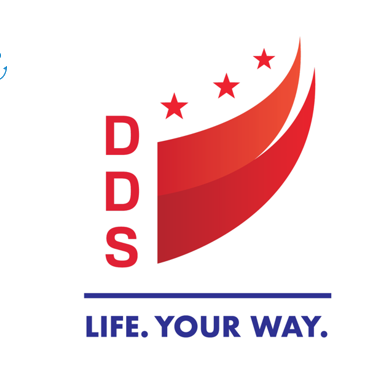 Contact Us
Angela.Spinella@dc.gov (Program Manager-RSA Transition & Outreach)
Jasmine.henry1@dc.gov  (Project Manager – General VR Services)
Siavosh.Hedayati@dc.gov (Contract Administrator) 
Edmund.Neboh@dc.gov (Contract Administrator)
Antoinette.alexander1@dc.gov (Provider Relations Supervisor)
Gerson.Castillo@dc.gov (Business Services Supervisor)
Hakima.Muhammad@dc.gov (Operations Program Manager)
[Speaker Notes: OPM]